講題：住棚節與信徒關係經文：利23:33-44
 引言：什麼是住棚節，住棚節與我們信徒有何干?
I. 過住棚節的意義  A. 在神面歡樂七日(23:40下)     …在 耶 和 華 你 們 的 　 神 面 前 歡 樂 七 日 。 
  B. 四個物種the lulav and etrog (23:40上)  第 一 日 要 拿 美 好 樹 上 的 果 子 、 和 棕 樹 上 的 枝 子 、 與 茂 密 樹 的 枝 條 、
     並 河 旁 的 柳 枝 、 …
     1.  香櫞(Citron)一個     2.  棕櫚枝一條     3.  長春花枝連葉三條     4.  柳枝兩條
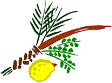 I. 過住棚節的意義 C. 記念在曠野住棚的日子(23:43)    好 叫 你 們 世 世 代 代 知 道 我 領 以 色 列 人 出 埃 及 地 的 時 候 、 
           曾 使 他 們 住 在 棚 裡 ． 我 是 耶 和 華 你 們 的 　 神 。 
     1. 帶領、供應及保謢




     2. 短暫及寄居(彼前2:11上)        親 愛 的 弟 兄 阿 、 你 們 是 客 旅 、 是 寄 居 的 ． …
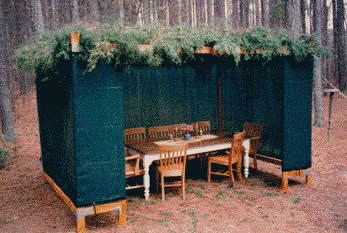 II. 指向彌賽亞的意義   A. 彌賽亞得勝進城
    耶 和 華 阿 、 求 你 拯 救 ． 耶 和 華 阿 、 求 你 使 我 們 亨 通 。 (詩118:25)
   B. 奠水儀式(約7:37)      節 期 的 末 日 、 就 是 最 大 之 日 、 耶 穌 站 著 高 聲 說 、 人 若 渴 了 、
                  可 以 到 我 這 裡 來 喝 。
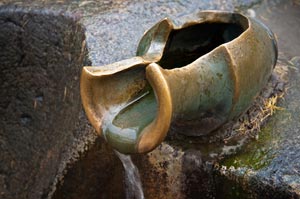 III.    耶穌的來臨     A.  第一次的同住(約1:14, 約7:38)  B.  第二次的同住(啓21:3)  C.  列國都要來守節(亞14:16-19)
總結：
  你們期望神永遠與你同住嗎? 預備好沒有?